Kitware, Inc.
Hackathon Goals:
Work with attendees to help them achieve the goals that they have laid out
Work with attendees to improve VIAME in real time to make it more suited to their individual needs and requirements
Provide enough information and training to attendees so that they leave the hackathon comfortable with their ability to work with VIAME to achieve NOAA’s goals
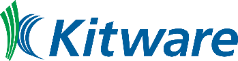 Background: Kitware is an open source software developer focusing on scientific software across a variety of domains including scientific visualization, high performance computing, data analytics, medical imaging and computer vision.

Kitware’s Computer Vision group is collaborating with the AIASI Committee under a NOAA sub-contract to develop VIAME an open source toolkit to be made freely available to the community at large for marine oriented video analytics
Long Term VIAME Goals:
Develop and expand the VIAME Community
Build on the results of the hackathon to expand the capabilities of VIAME and its applicability NOAA problem domains
POC: Dr. Anthony Hoogs, Senior Director of Computer Vision
Telephone: (518) 881-4910
Email: anthony.hoogs@kitware.com
Available Datasets
None for marine environment. Various for aerial and ground video surveillance.
Software Modules:
VIAME, Video and Image Analytics in a Marine Environment, an open-source system for analysis of underwater video and imagery for fisheries stock assessment
SCALLOP-TK, a HABCAM oriented toolkit for scallop detection.  Initially developed independently but now supported by Kitware as a exemplar of third party integration with VIAME
KWIVER, Kitware Video and Image Exploitation Toolkit, the underlying open source software toolkit used as the basis for VIAME
Example algorithm pipeline for aerial or ground surveillance video.
Technical Background:
Available Staffing:
Professional software developers and researchers with strong software development backgrounds
Platforms, Languages and Operating Systems:
C++, Python, Windows, Linux, Mac OS X
Misc:
Experienced in developing a wide variety of open source toolkits and their affiliated communities
Organization
Hackathon Goals:
Goal 1
Background:
Long Term VIAME Goals:
Goal 1
POC:
Telephone:
Email:
Available Datasets
Description of data
Description of annotations
Description of analysis workflow and outputs for stock assessment
Algorithm/Software Modules:
Module 1
Technical Resources and Requirements:
Available Staffing:
Staffing 
Platforms, Languages and Operating Systems:
Details
Misc:
Any additional technical background